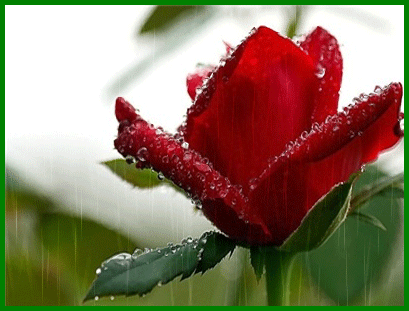 সবাইকে স্বাগতম
পরিচিতি
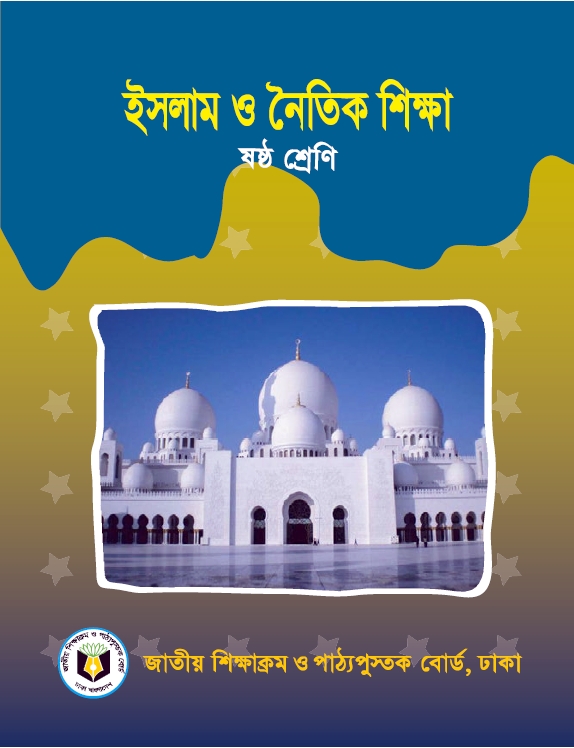 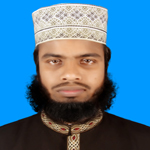 কাজী রশিদ আহমাদ
সহকারি  শিক্ষক  
গোপালনগর বি.এ.বি উচ্চ বিদ্যালয়
ব্রাহ্মণপাড়া, কুমিল্লা ।
   মোবাইল-০১756-732380	
Email- arashid_1990@yahoo.com
সময়: 50 মি.
পাঠ পরিচিতি-
শ্রেণি-ষষ্ঠ
বিষয়-ইসলাম ও নৈতিক শিক্ষা 
অধ্যায়- প্রথম (আকাইদ) 
পাঠ- ১ 
সময়- ৫০ মিনিট
তারিখ-
নিচের ছবিগুলো লক্ষ্য কর ও উত্তর দাও
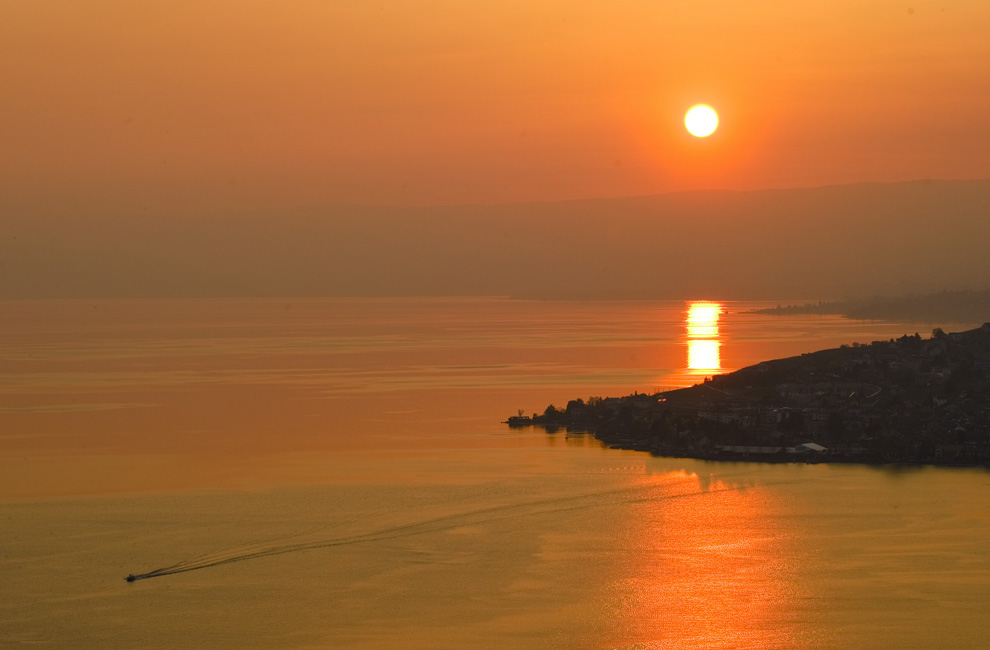 সুর্য প্রতিদিন কে উঠান?
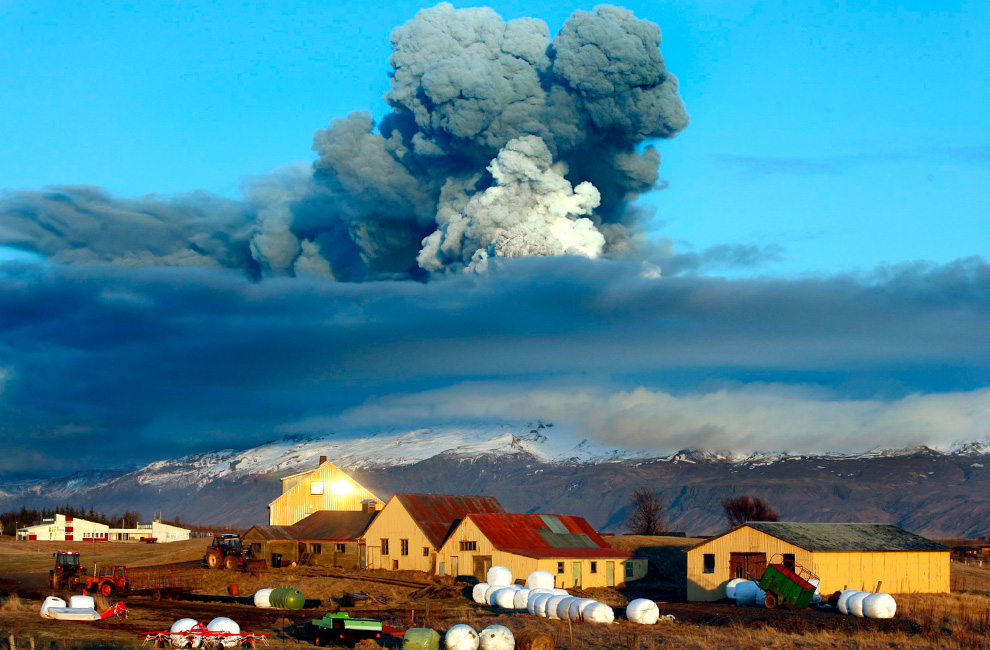 মেঘ  সৃষ্টি কে করেন?
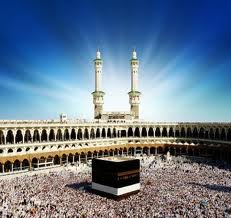 এই ঘরের মালিক কে?
সবগুলোর উত্তর
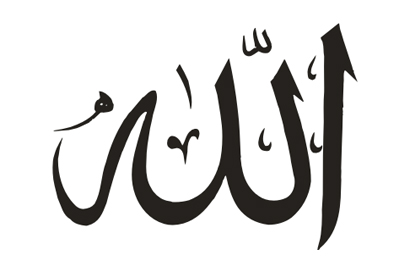 আজকের  পাঠ
তাওহীদ
শিখনফলঃ
এ পাঠ শেষে শিক্ষার্থীরা-
তাওহিদ এর পরিচয়  লিখতে পারবে
তাওহিদের তাৎপর্য লিখতে পারবে
তাওহিদের শিক্ষা লিখতে পারবে 
    তাওহিদের গুরুত্ব লিখতে পারবে।
তাওহিদ কাকে বলে?
তাওহিদ অর্থ-একত্ববাদ, প্রার্থনা।
আল্লাহকে এক ও অদ্বিতীয় সত্তা হিসাবে বিশ্বাস করাকে তাওহিদ বলে।
ছবি দুইটি দেখ
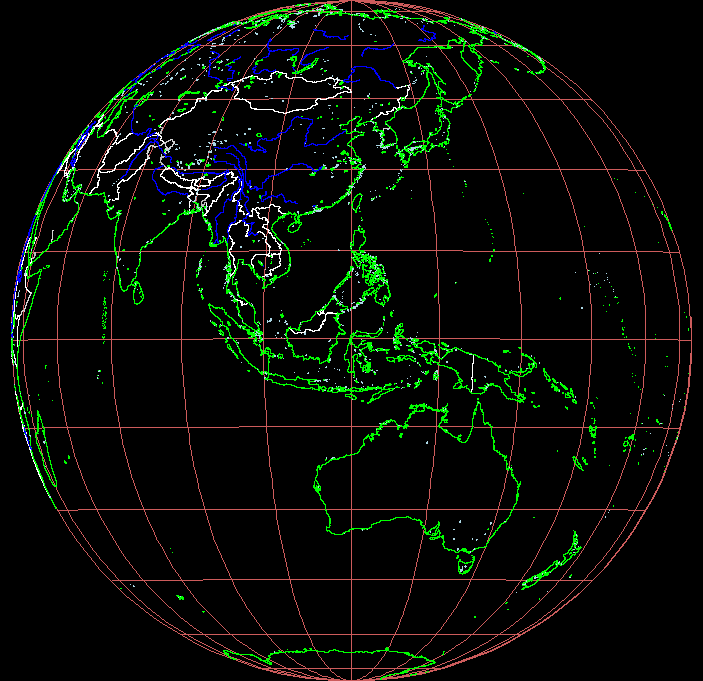 পৃথিবী
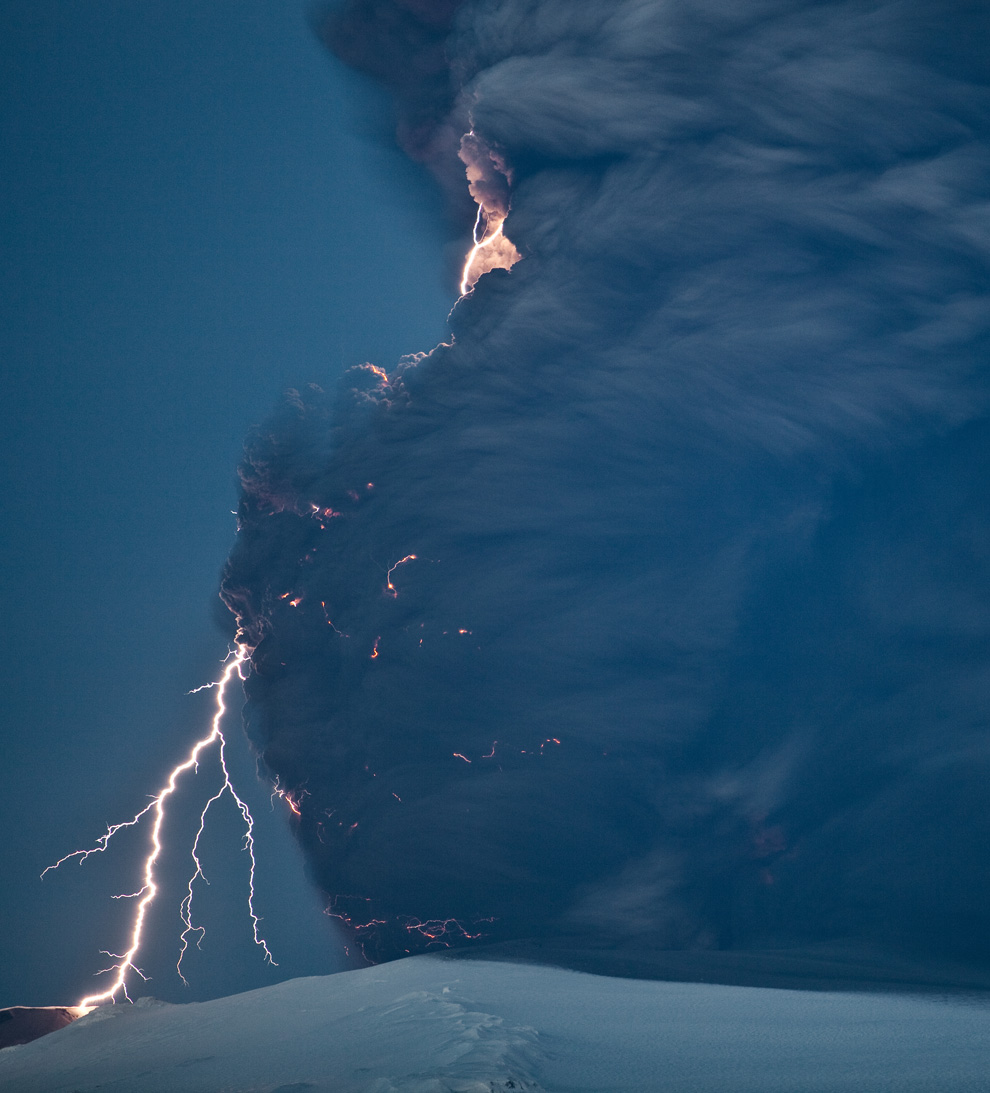 মেঘের গর্জন
তাওহিদের তাৎপর্য লিখ।
পৃথিবীর মালিক আল্লাহ। তাঁর ইশারাই সব কিছু চলে।
মেঘ থেকে বৃষ্টি আল্লাহর হুকুমে হয়।
তাওহিদের বিশ্বাস থেকে আমরা কি কি শিক্ষা নিতে পারি?
এর মাধ্যমে জান্নাতে যাওয়ার পথ সুগম হয় 
 এর মাধ্যমে ধর্য্যের শিক্ষা নেওয়া যায়।
 জাহান্নাম থেকে মুক্তির উপাই জানতে পারি।
মূল্যায়ন
তাওহিদ অর্থ কি?
ক.এক 		 খ.একত্ববাদ 
গ.একক 		ঘ. অদ্বিতীয়
∙
তাওহিদে বিশ্বাসের মুর্ত প্রতিক কে?
ক. ইসমাইল   
খ. ইব্রাহিম
গ. দাউদ
ঘ. ইসাহাক
বাড়ির কাজ
তাওহিদে বিশ্বাস প্রয়োজনিয়তা ব্যাখ্যা কর
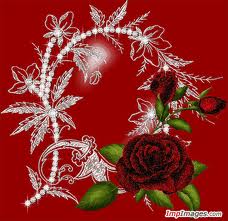 সবাইকে ধন্যবাদ